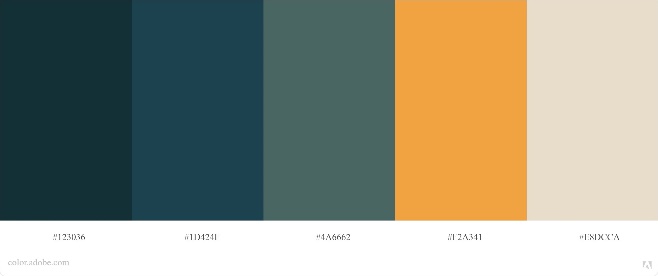 Bài 9: ƯỚC VÀ BỘI
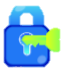 a) Lớp 6A có 36 học sinh. Trong một tiết mục đồng diễn thể dục nhịp điệu, lớp xếp thành đội hình gồm những hang đều nhau. Hãy hoàn thành bảng sau vào vở để tìm các cách mà lớp có thể xếp đội hình.
1. Ước và bội
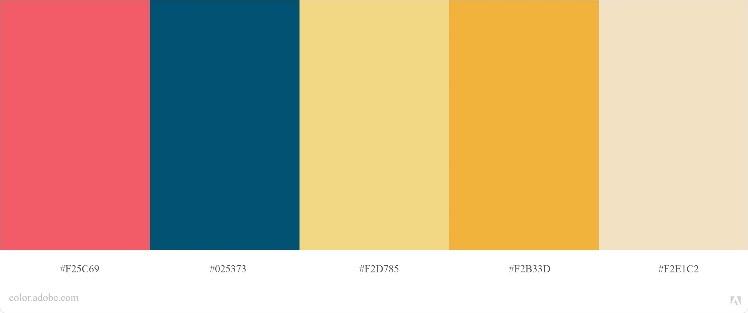 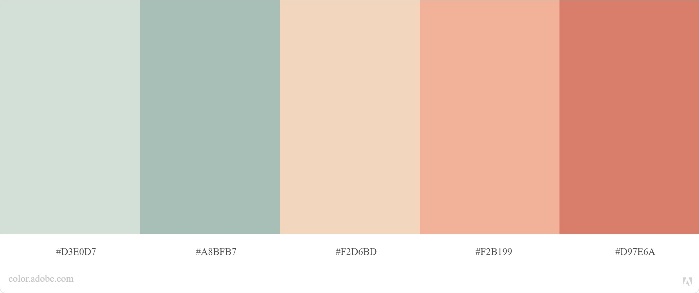 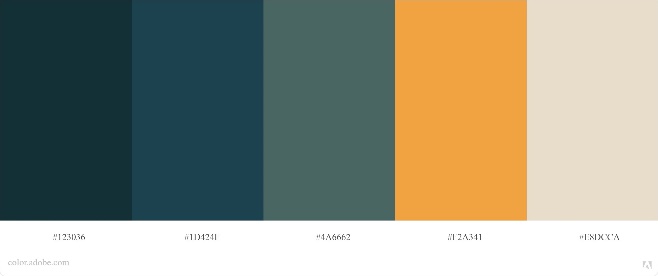 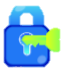 a) Lớp 6A có 36 học sinh. Trong một tiết mục đồng diễn thể dục nhịp điệu, lớp xếp thành đội hình gồm những hang đều nhau. Hãy hoàn thành bảng sau vào vở để tìm các cách mà lớp có thể xếp đội hình.
1. Ước và bội
Thứ nhất
36
1
Thứ hai
2
18
…
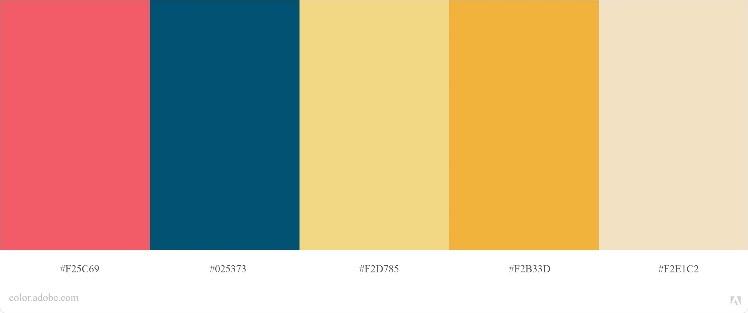 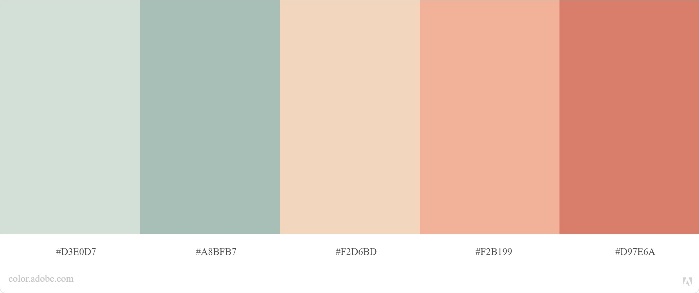 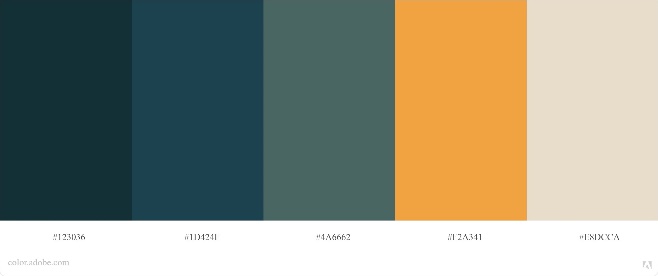 1. Ước và bội
a) Ta có bảng sau.
Giải:
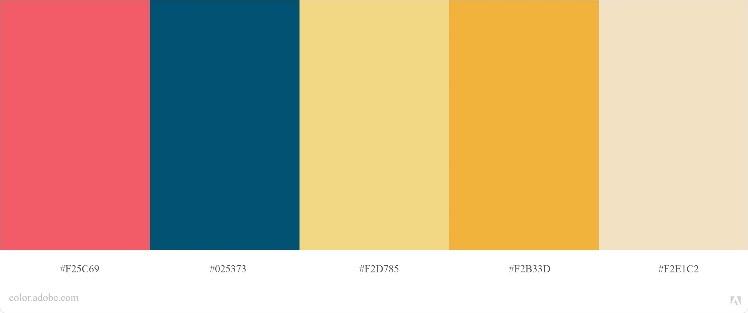 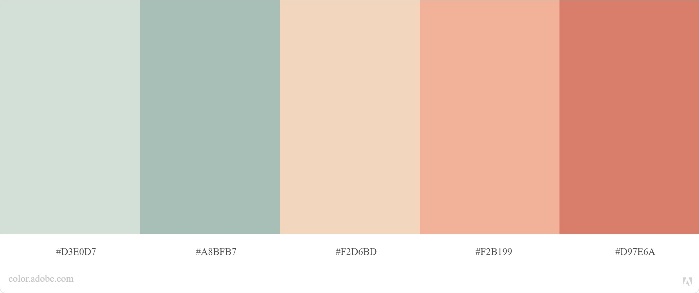 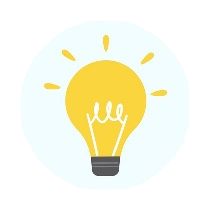 Kiến thức trọng tâm
1. Ước và bội
Nếu có số tự nhiên a chia cho số tự nhiên b thì ta nói a là bội của b, còn b gọi là ước của a
Tập hợp các ước của a được kí hiệu là Ư(a)
Tập hợp các ước của a được kí hiệu là Ư(a)
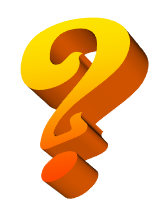 Bạn Vuông hay Tròn đúng nhỉ?
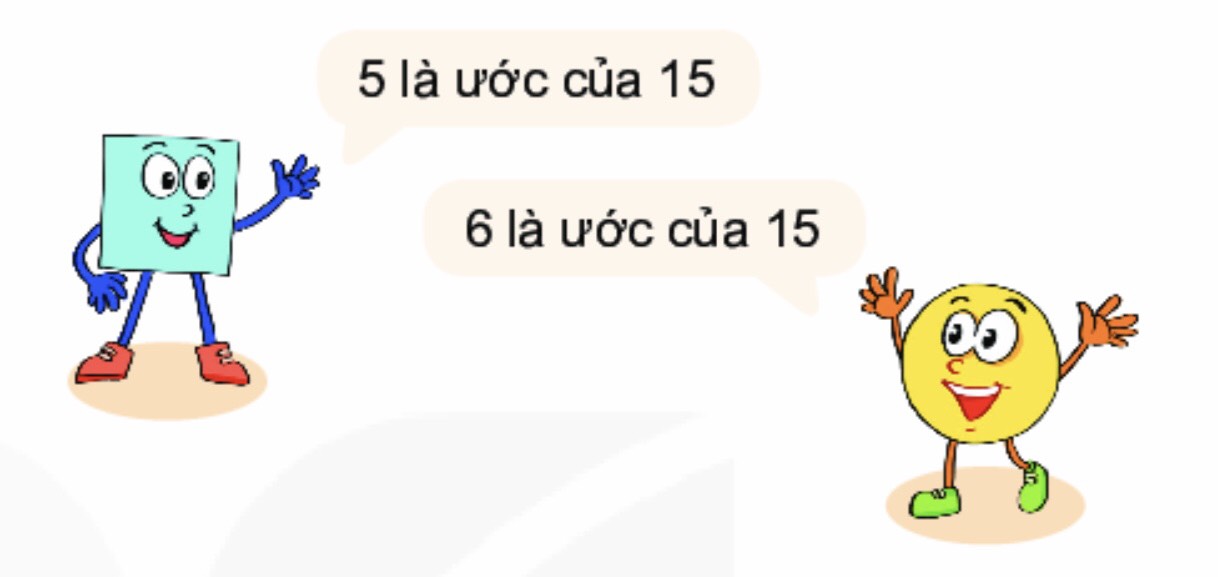 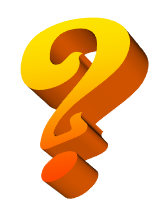 Bạn Vuông trả lời đúng. 
Vì 15   5 nên 5 là ước của 15.
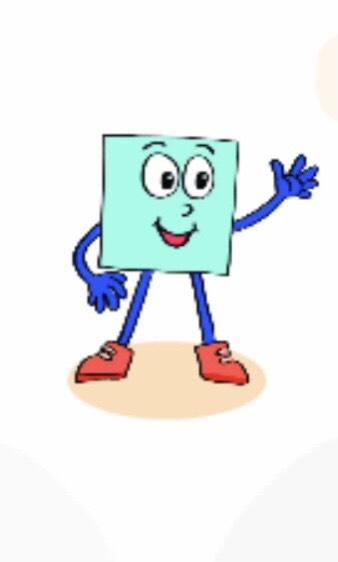 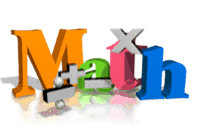 ?
?
?
?
?
1. Ước và bội
Chọn từ thích hợp trong các từ “ước”, “bội” thay thế      ở mỗi câu sau để có khẳng định đúng.
48 là      của 6; 	b) 12 là      của 48;
c)  48 là      của 48; 	d)  0 là      của 48.
1) 
a) 48 là bội của 6; 	       	                 b) 12 là ước của 48;
c) 48 là bội và cũng là ước của 48;   d)  0 là bội của 48.
Thực hành 1
Giải:
1. Ước và bội
2) Hãy chỉ ra các ước của 6
2) Các ước của 6 là: 1; 2; 3; 6
Thực hành 1
Giải:
1. Ước và bội
3) Số 24 là bội của những số nào
3) Số 24 là bội của các số: 1; 2; 3; 4; 6; 12; 24}
Thực hành 1
Giải:
Nhóm 1; 3: Viết
B(3)
B(5)
Nêu cách tìm các bội của 3;
Nêu cách tìm  các bội của 5
Nêu cách tìm các bội của số a
ước
Nhóm 2;4: Viết
Ư(30)
Ư(18)
Nêu cách tìm các ước của 30;
Nêu cách tìm  các ước của 18
Nêu cách tìm các ước của số a
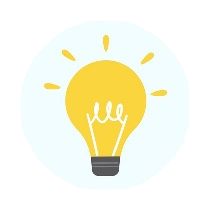 2. Cách tìm ước
Cách tìm Ư(a):
Muốn tìm các ước của số tự nhiên a khác 0, ta lấy a chia lần lượt các số tự nhiên từ 1 đến a. Nếu a chia hết cho số nào thì số đó là ước của a.
2. Cách tìm ước
Hãy tìm các tập hợp sau:
Ư(17); 				b) Ư(20).
Ư(17) = {1; 17}
Ư(20) = {1; 2; 4; 5; 10; 20}.
Thực hành 2
Giải:
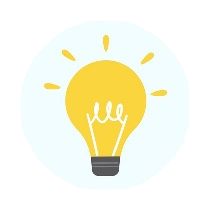 Kiến thức trọng tâm
2. Cách tìm bội
Cách tìm B(a):
Muốn tìm các bội của số tự nhiên a khác 0, ta có thể nhân a lần lượt với 0, 1, 2, 3, …
3. Cách tìm bội.
Chú ý:
Bội của a có dạng tổng quát là a . k với k    N. ta có thể viết:
B(a) = {a . k | k    N}
2. Cách tìm bội
Hãy tìm các tập hợp sau:
B(4); 				b) B(7).
B(4) = {0; 4; 8; 12; 16; …}
B(7) = {0; 7; 14; 21; 35; …}.
Thực hành 3
Giải:
Đúng hay sai?
a) 6 là ước của 26
b) 807 là bội của 3
c) Nếu x chia hết cho y thì x là ước của y
d) Nếu m chia hết cho n thì n là ước của m
e) 1 là ước của mọi số tự nhiên
f) 0 là bội của mọi số tự nhiên
1. Ước và bội.
Số 0 là bội của tất cả các số tự nhiên khác 0. Số 0 không là ước của bất kì số tự nhiên nào.
Số 1 chỉ có 1 ước là 1. số 1 là ước của mọi số tự nhiên.
Mọi số tự nhiên a lơn hơn 1 luôn có ít nhất 2 ước  là 1 và chính nó.
Chú ý:
Bài 9: ƯỚC VÀ BỘI
Sau bài học này, em đã làm được những gì?
Nhận biết được ước, bội của một số tự nhiên.
Biết cách tìm tập hợp các ước, tập hợp các bội của một số tự nhiên cho trước.
Vận dụng được kiến thức về bội, ước của một số tự nhiên vào giải
Em có biết?
Theo dương lịch, một năm thường có 365 ngày, riêng năm nhuận có thêm 1 ngày và ngày đó được cố định là ngày 29 tháng Hai. Thông thường, năm nhuận có số năm là bội của 4. Các năm 2044, 2086 có phải là năm nhuận không?
Hướng dẫn về nhà
Học cách tìm ước và bội của một số tự nhiên.
Làm các bài tập 1; 2; 3 trong SGK trang 30 nếu chưa làm kịp tại lớp.
Chuẩn bị nội dung bài mới “ Số nguyên tố. Hợp số. Phân tích một số ra thừa số nguyên tố”